Presented By: Jordan Shockley, Ph.D.
Associate Extension Professor
UK Agricultural Economics
Carbon market update
WHY CARBON?
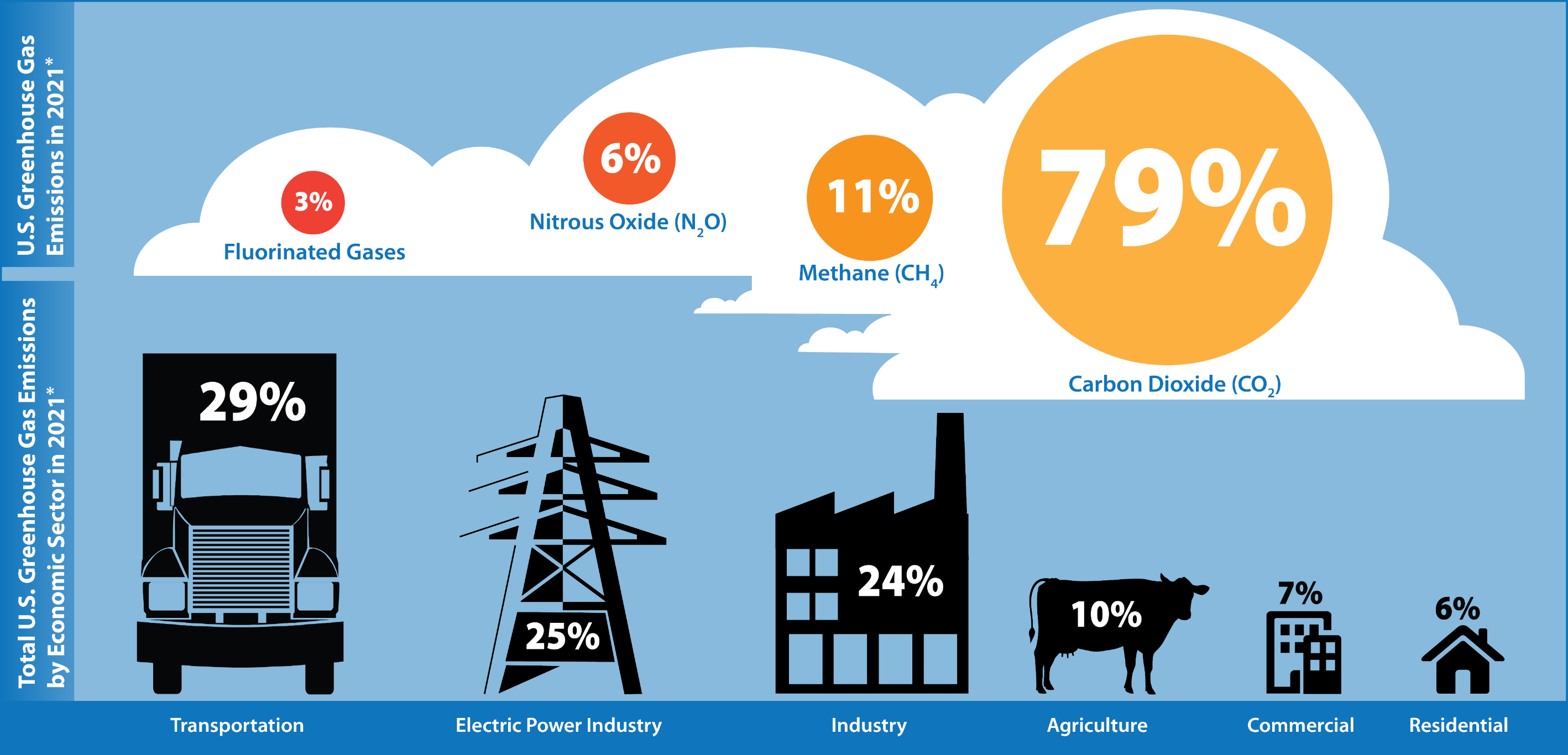 Source: 2021 U.S. EPA Inventory of GHG Emissions
What is driving voluntary carbon markets?
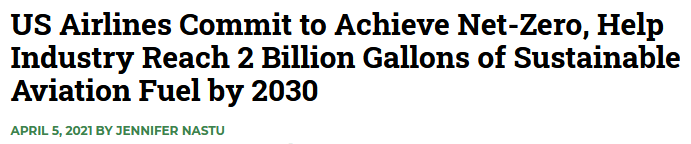 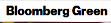 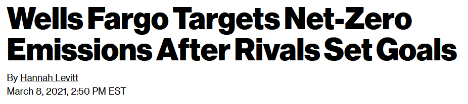 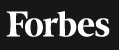 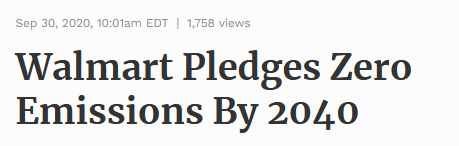 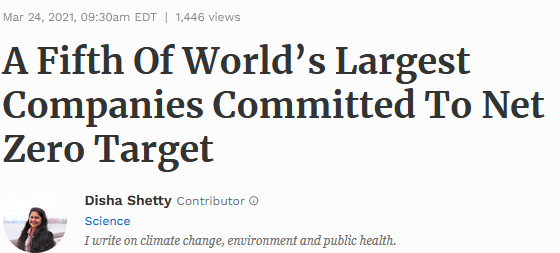 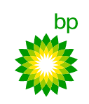 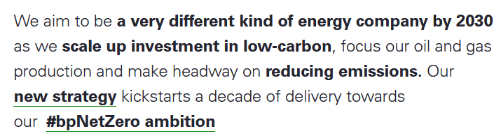 Why this is important
How will companies meet these goals, especially those in the food supply chain?
Who is going to pay?
Consumers? Suppliers (farmers)? Everyone?
For farmers, will this be voluntary or voluntold?
Financial implications and risks
Opportunities for Kentucky farmers
What is driving carbon markets
Two broad categories driving carbon markets:
	1.) State government’s GHG regulations – COMPLIANCE MARKETS
		Example: California’s Cap and Trade Program
Compliance markets globally
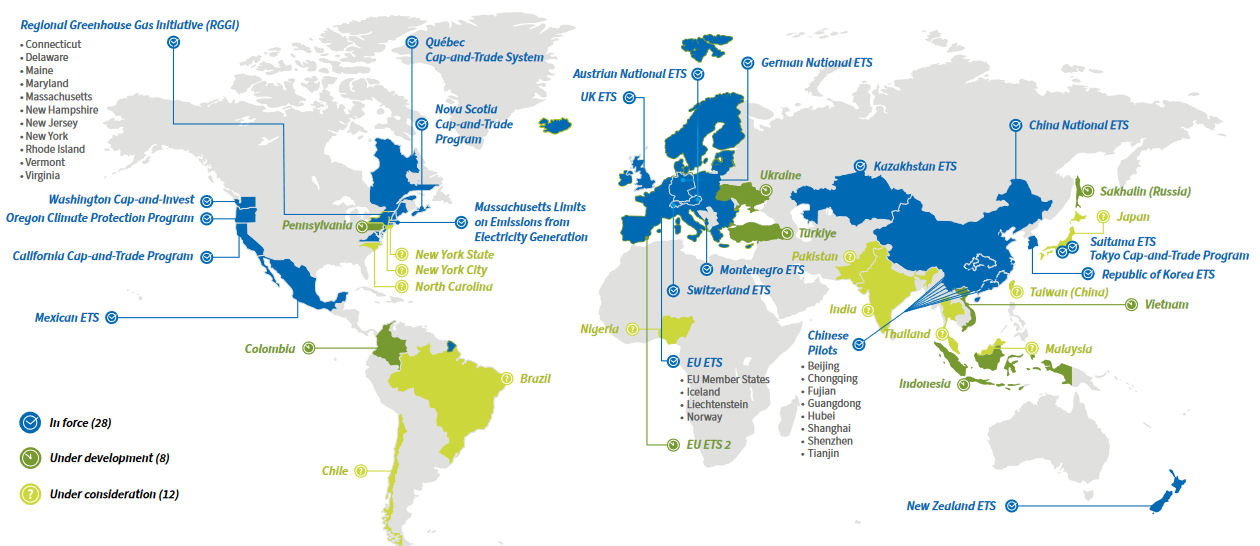 Source: International Carbon Action Partnership, Emissions Trading Worldwide: Status Report 2023
What is driving carbon markets
Two broad categories driving carbon markets:
	1.) State government’s GHG regulations – COMPLIANCE MARKETS
		Example: California’s Cap and Trade Program
	2.) Corporate Sustainability Reporting – VOLUNTARY MARKETS
Why are companies making ghg pledges?
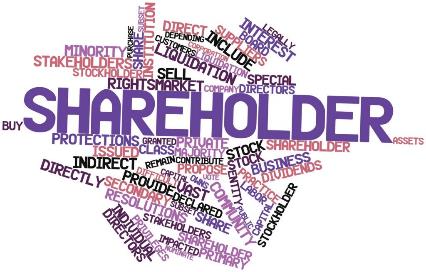 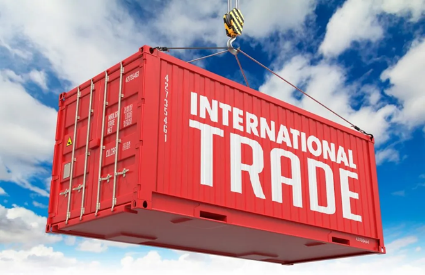 How do companies use carbon markets to reach their GHG Pledges?
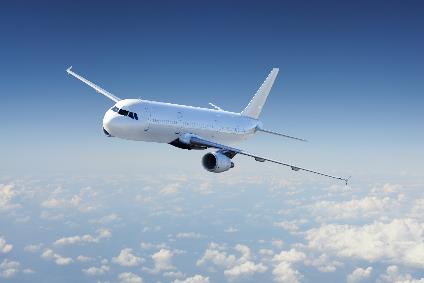 OFFSET
INSET
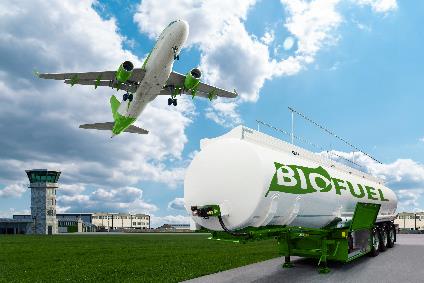 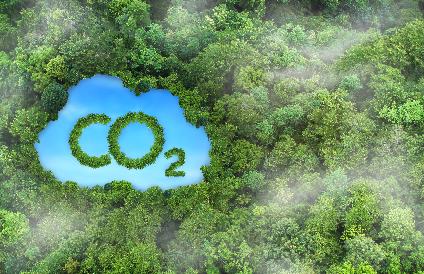 Structure of carbon offset markets in agriculture
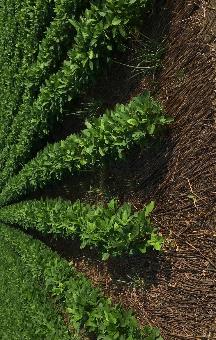 Companies Pledging GHG Reductions
Buyer
Seller
Example: Shockley Farms
Example: Carbon Program X
Example: Fortune 500 Company
Structure of carbon inset markets in agriculture
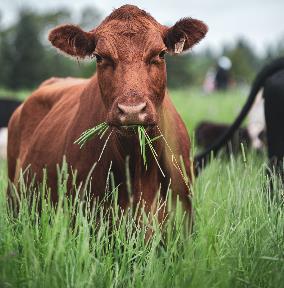 Direct buyer in the supply chain
Buyer
Seller
Example: Shockley Farms
Example: McDonalds
Why are companies pursuing carbon insets?
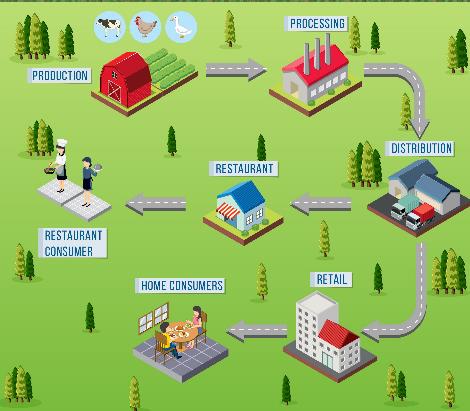 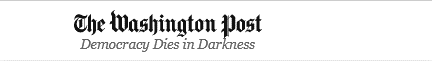 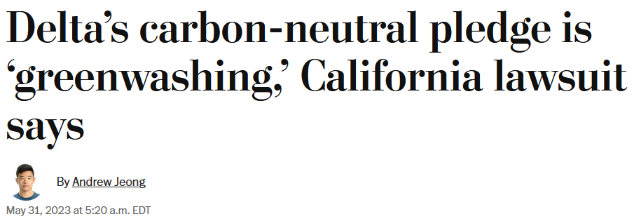 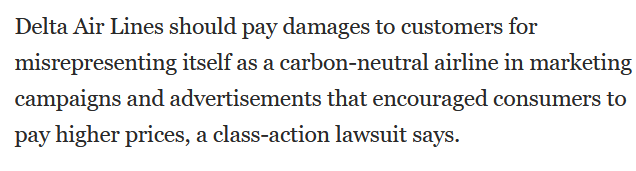 * Delta spent $137M to buy offsets to neutralize 27 million metric tons
Voluntary and voluntold markets
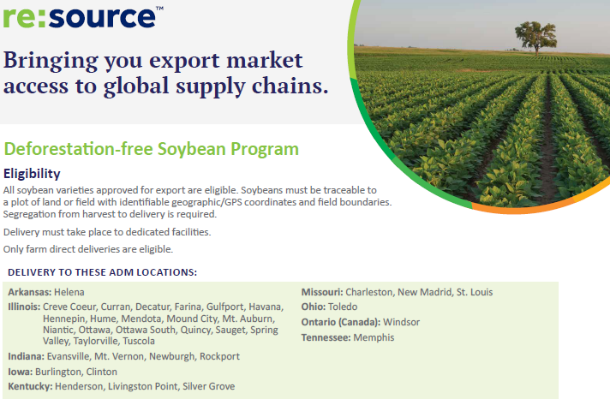 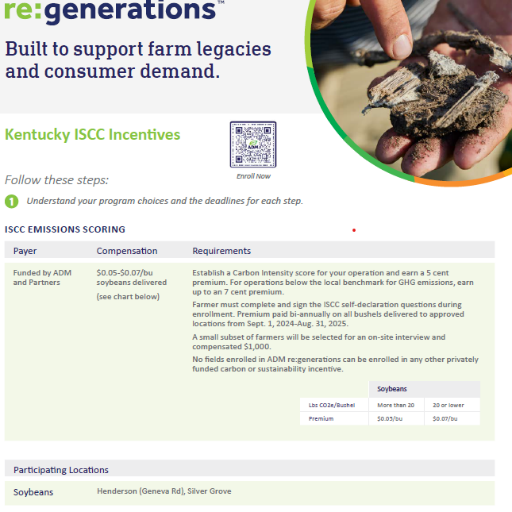 Economic risks vs opportunities facing agriculture in Kentucky
“Work only with growers that use sustainable practices by 2040” – Beam Suntory

Cut beef emissions from North American beef supply chain by 30% by 2030 - Cargill

But at what cost and risks to the farmer? Premiums?

Could Kentucky be the center for sourcing sustainable agricultural products?
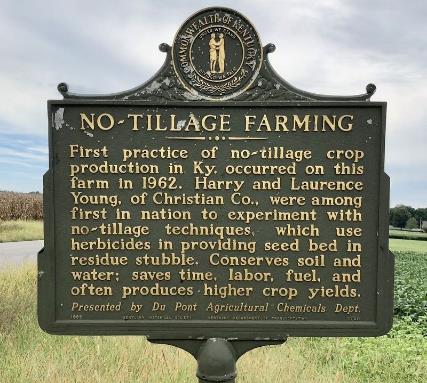 Thank You!
Jordan Shockley, Ph.D.
Phone: 859.218.4391
Email: jordan.shockley@uky.edu

http://agecon.ca.uky.edu/person/jordan-shockley
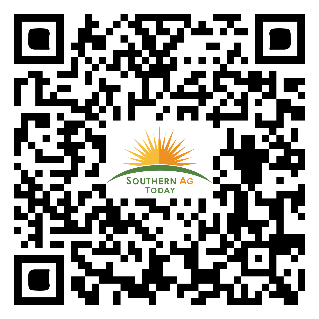 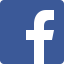 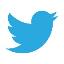 Dr. Jordan Shockley
@Shock_N_AgMgmt
Why agriculture?
Source: U.S. EPA Inventory of GHG Emissions
Carbon inset examples
Carbon inset examples
Current Carbon programs For row crop producers
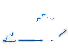 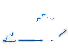 Bayer Carbon (ForGround)
CIBO
Ecosystem Services Market Consortium (ESMC)
Indigo
Gradable
Nori
Nutrien
AgriCapture
Locus AG CarbonNOW
Truterra
Soil and Water Outcomes Fund (SWOF)
Cargill RegenConnect
Corteva
Agoro
Farmers Edge
ARVA Intelligence Corp.
Kellogg’s InGrained
Perdue AgriBusiness
Siemer Milling STAR Rewards Program
ADM re:generations ISCC Incentives
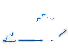 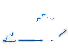 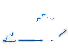 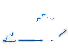 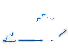 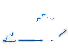 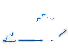 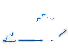 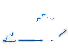 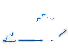 = Kentucky producers are eligible to enroll in the carbon program
Current Carbon programs For Beef operations
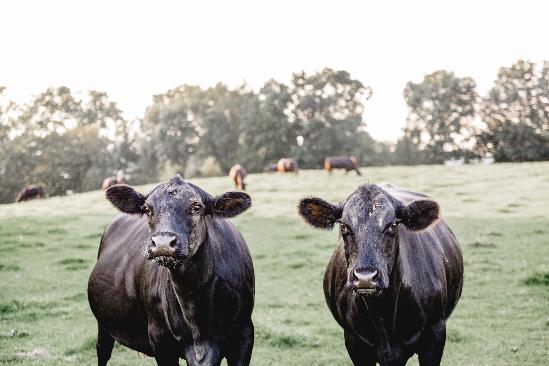 Ecosystem Services Market Consortium
Grassroots Carbon
Regen Network
Soil & Water Outcomes Fund
Agoro
Native HelpBuildTM 
Tyson Climate-Smart Beef (BrazenTM)
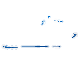 Source: Wright, L. and E. Harris. “Voluntary Carbon Markets Applicable to Grazing Operations: Review and Considerations for Farmers and Ranchers” Prepared for the National Cattlemen’s Beef Association (NCBA) August 2021
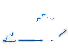 = Kentucky producers are eligible to enroll in the carbon program
Current Carbon Programs for Dairy Producers
Truterra Dairy Soils Program
Sustainable practices on crops used for feed – including silage and alfalfa
Current Practices eligible for carbon markets
Row Crops
Beef Operations
Cover Crops
No-Till or Strip-Till
Optimized Nitrogen Management
Rotational Grazing
Silvopasture
Waterway/Riparian Management
Payments range from $10 - $30 per mt CO2eq
U.S. average estimates of 0.31 mt per year for no-till and 0.37 mt per year for cover crops (Thompson et al., 2021)
Current Carbon programs for Woodland owners